Mega goal 1.2
Unit 1
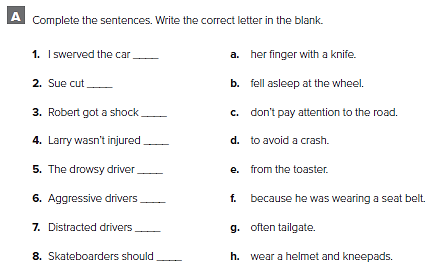 d
a
e
f
b
g
c
h
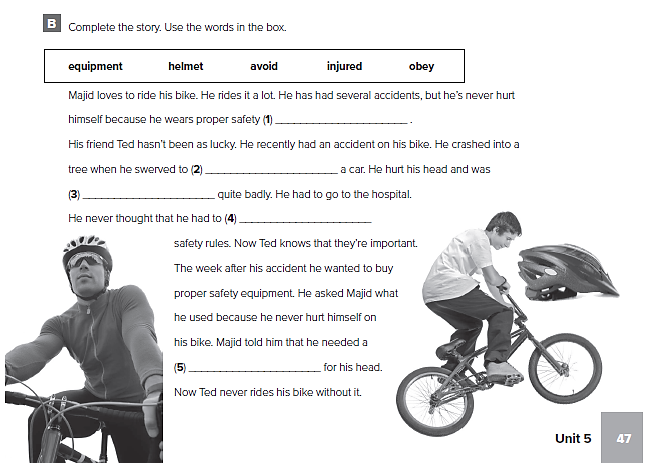 equipment
avoid
injured
obey
helmet
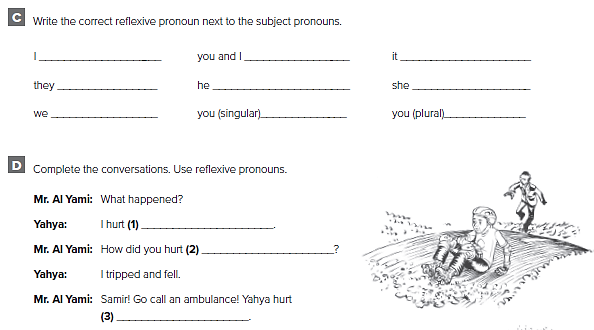 myself
ourselves
itself
themselves
himself
herself
yourselves
ourselves
yourself
myself
yourself
himself
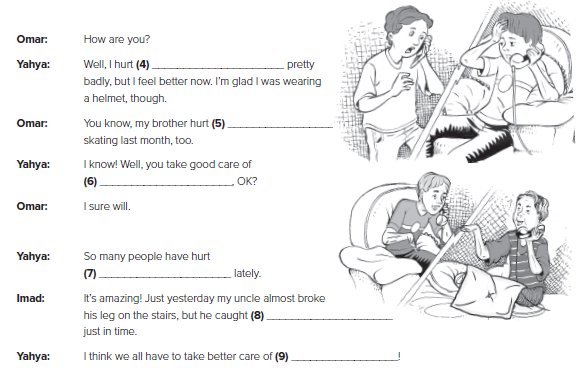 myself
himself
yourself
themselves
himself
ourselves
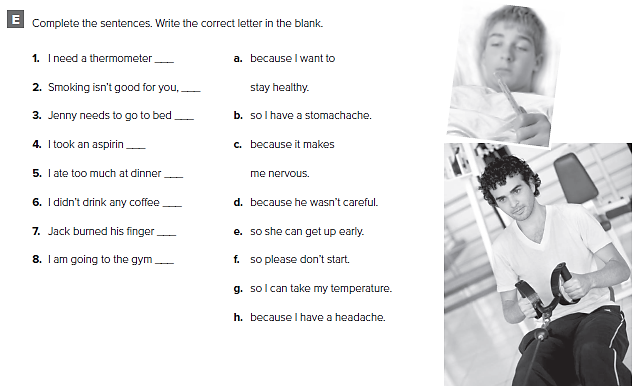 g
f
e
h
b
c
d
a
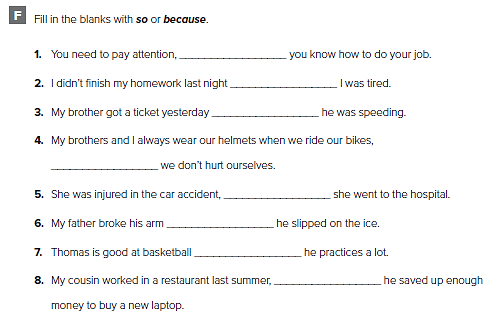 so
because
because
so
so
because
because
so
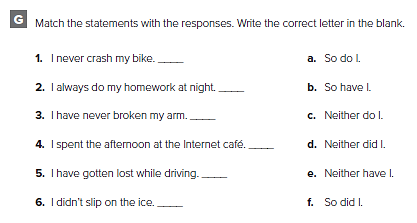 c
a
e
f
b
d
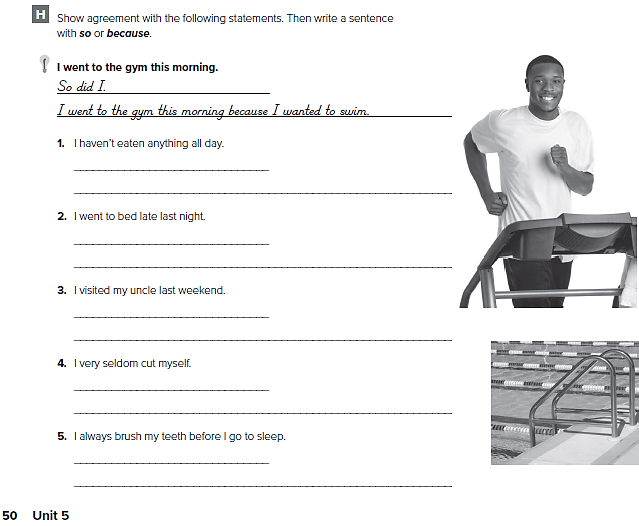 من الممكن أن تختلف الإجابات
Neither have I.
I haven’t eaten anything all day, so I can eat a lot at the restaurant tonight.


              So did I.
I went to bed late last night because I watched a movie on TV.

             So did I.
I visited my uncle last weekend because I wanted to give him a present 

             Neither do I.
               I very seldom cut myself because I’m careful.

             So do I.
             I always brush my teeth, so I don’t have to go to the dentist.
حدد أدوات الأمن والسلامة الموجودة في منزلك
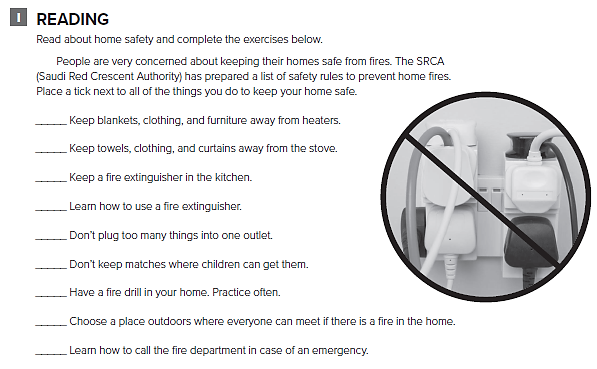 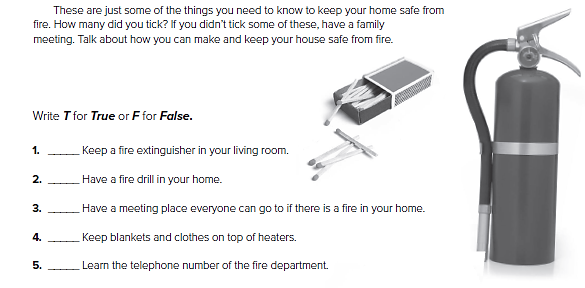 F 
T 
T 
F 
T
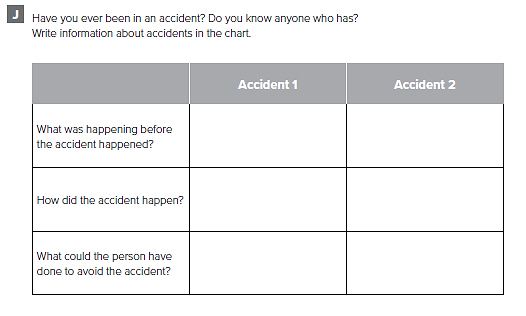 أكمل الجدول عن حادث شاهدته
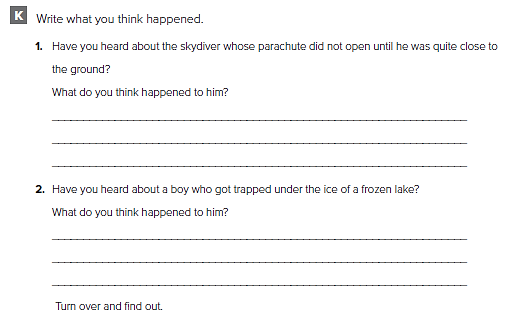 من الممكن أن تختلف الإجابات
I think he probably hurt himself
He probably suffocated
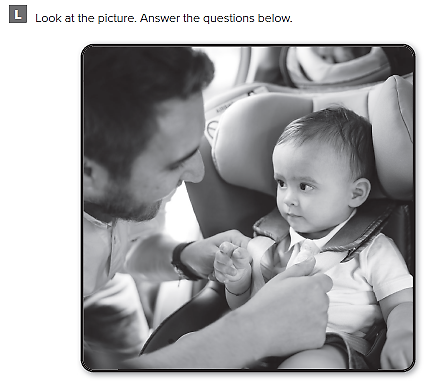 من الممكن أن تختلف الإجابات
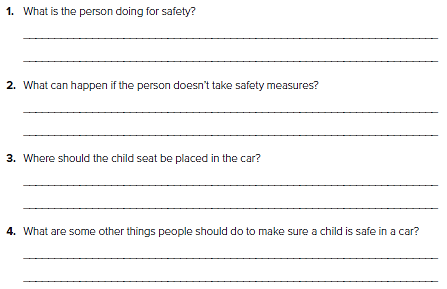 He is fastening the baby in the child seat
The baby might get hurt.
It should be placed on the back seat of the car
They should ensure the child locks are activated
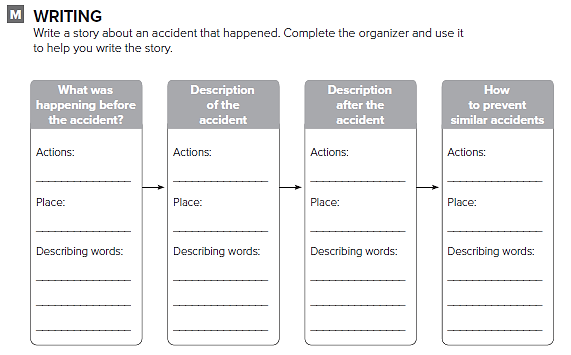 اكتب قصة عن حادث شاهدته
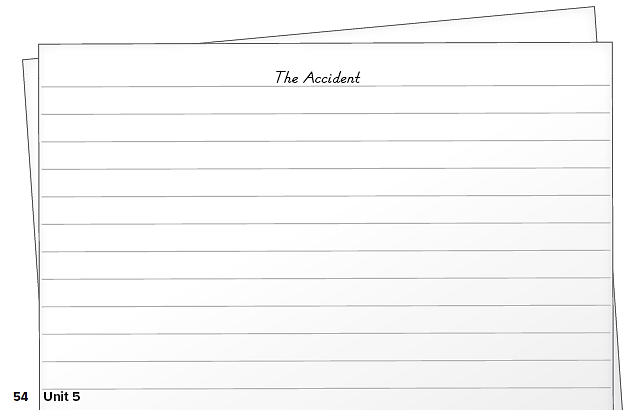 اكتب قصة عن حادث شاهدته
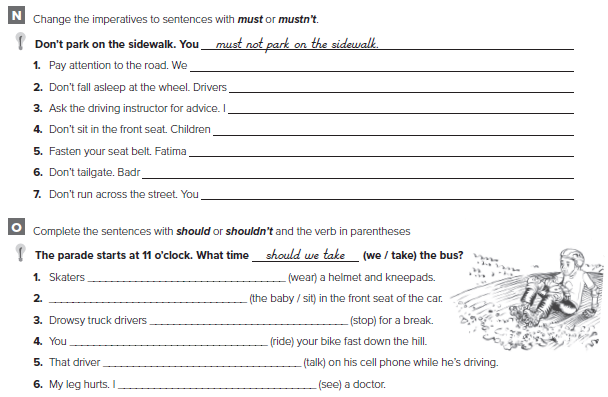 must pay attention to the road
mustn’t fall asleep at the wheel
must ask the driving instructor for advice
mustn’t sit in the front seat
must fasten her seat belt
mustn’t tailgate
mustn’t run across the street
should wear
The baby shouldn’t sit
should stop
shouldn’t ride
shouldn’t talk
should
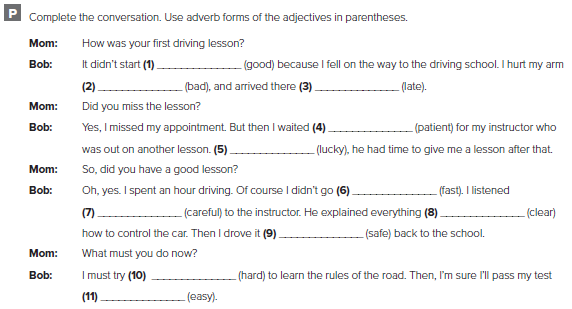 well
late
badly
patiently
luckily
fast
clearly
carefully
safely
hard
easily
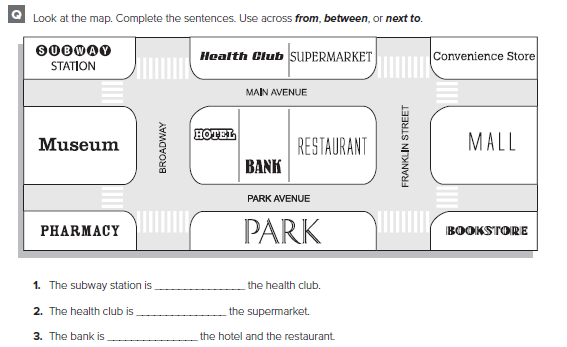 across from
next to
between
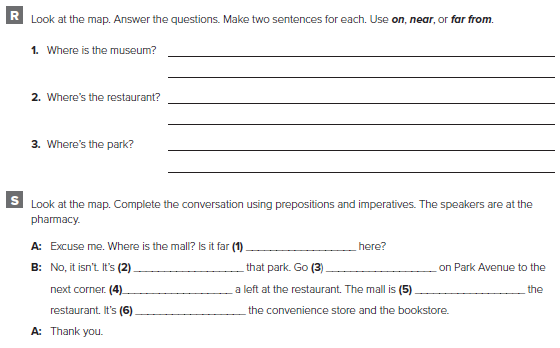 It’s across from the bank hotel. 
It’s between the subway station and the pharmacy
It’s between the pharmacy and the bookstore. 
It’s across from the bank
far from
near
straight
Take
across from
between
Unit 2
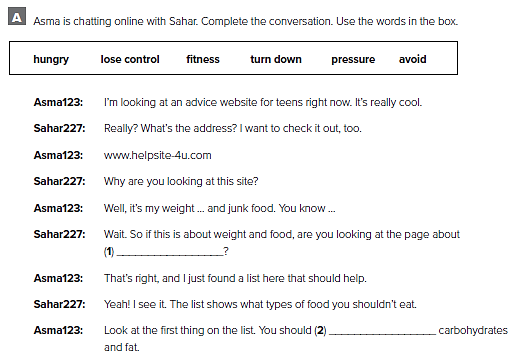 fitness
avoid
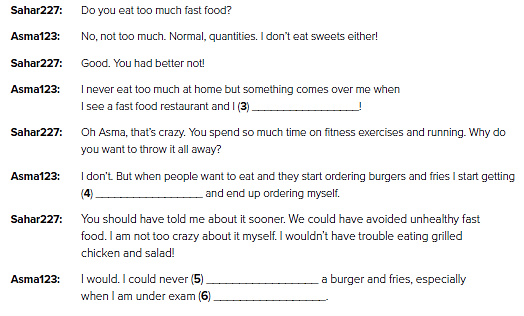 lose control
hungry
turn down
pressure
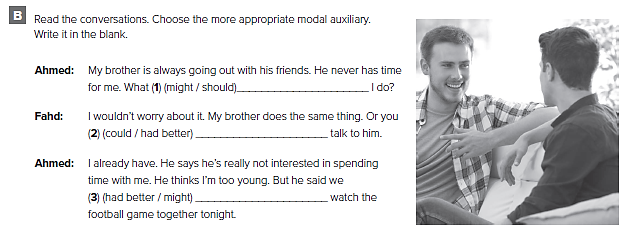 should
could
might
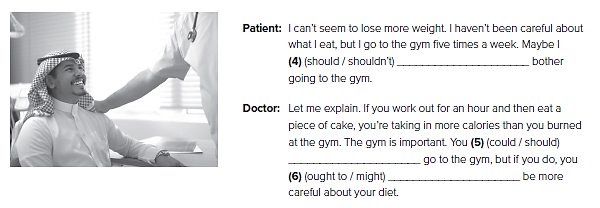 shouldn’t
should
ought to
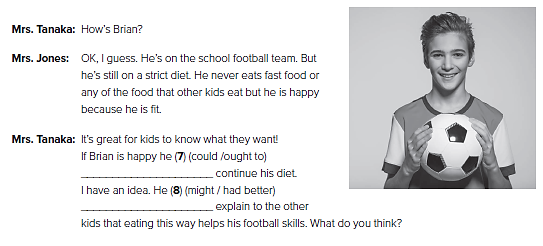 ought to
might
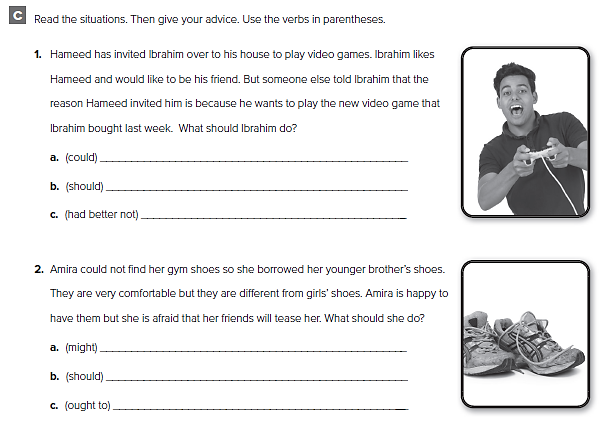 أكمل النصائح باستعمال عباراتك الخاصة
أكمل النصائح باستعمال عباراتك الخاصة
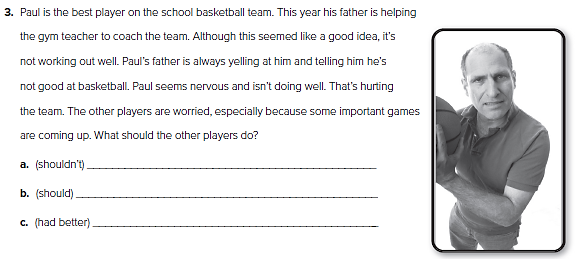 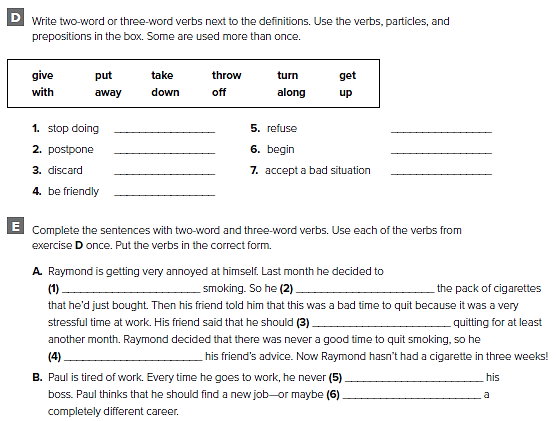 turn down
give up
take up
put off
throw away
put up with
get along
give up
threw away
put off
turned down
gets along with
take up
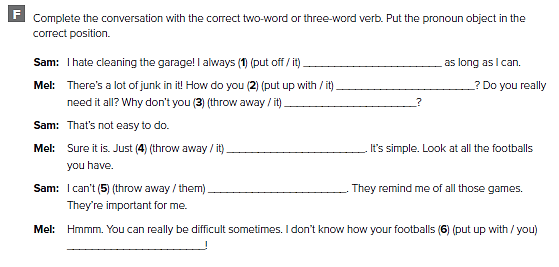 put it off
put up with it
throw it away
throw it away
throw them away
put up with you
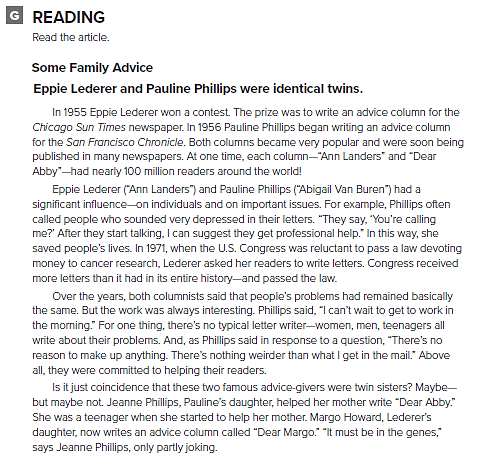 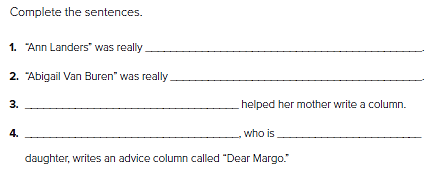 Eppie Lederer
Pauline Phillips
Jeanne Phillips
Margo Howard 			   Eppie Lederer’s
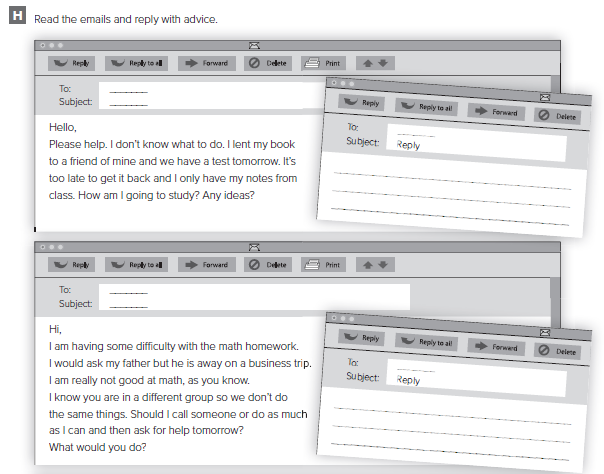 من الممكن أن تختلف الإجابات
Hello,
Please don’t worry. Email your friend and ask him/her to scan the pages you need and send them to you.
Hi,
Why don’t you tell me what you are having difficulty with. And I will call you as soon as I check on it
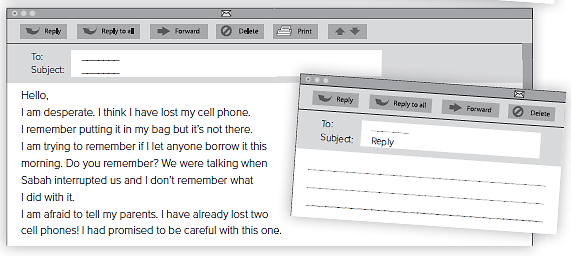 Hello,
No need to be desperate. You left it on the shelf with the science books when Sabah turned up
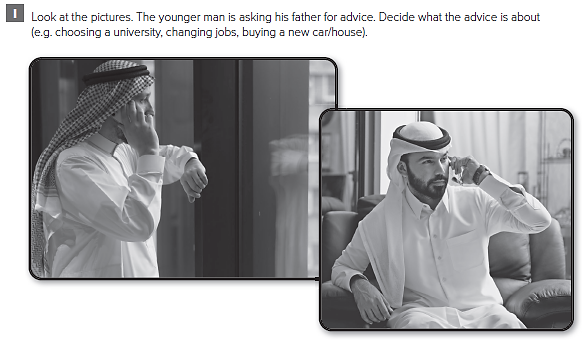 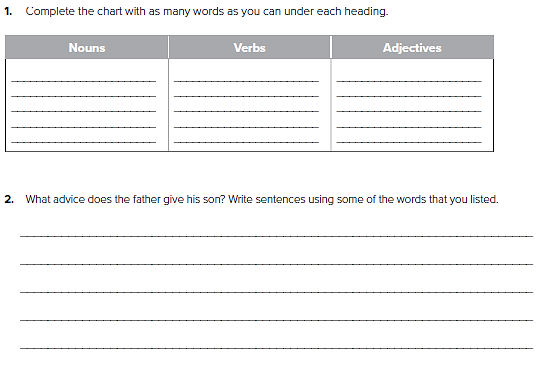 Careful 
The best 
Suitable 
Fast 
Large
Father 
Son 
University 
Course 
Decision
Consider 
Think 
Change 
Make 
Choice
من الممكن أن تختلف الإجابات
You’d better think carefully about what you want to do.

Why don’t you decide according to your skills, background and preferences?
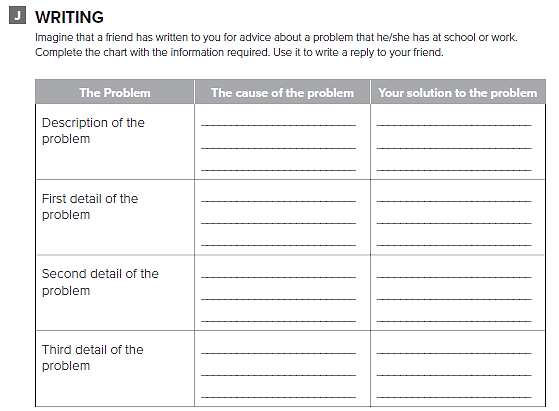 قم بتصور مشكلة لدى صديقك 
ثم قم بكتابة بعض النصائح له
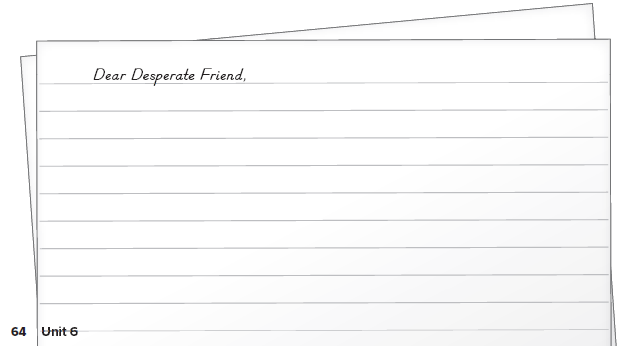 قم بكتابة بعض النصائح لصديقك
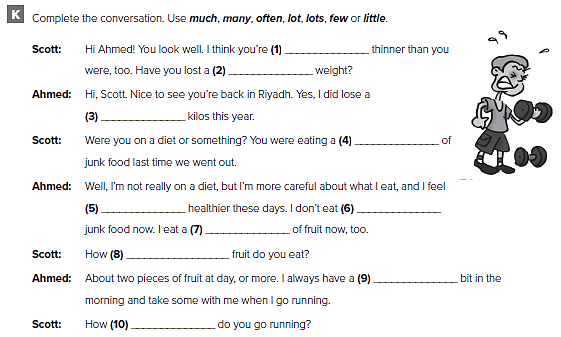 much
little
few
lot
much
much
lot
much
little
often
lot
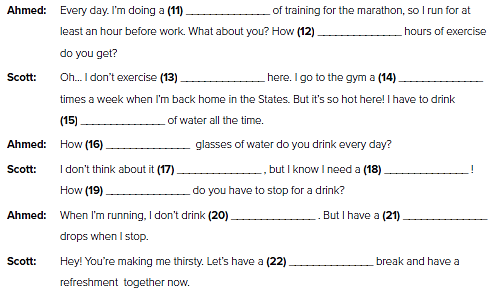 many
much
often
lot
many
often
lot
often
few
much
little
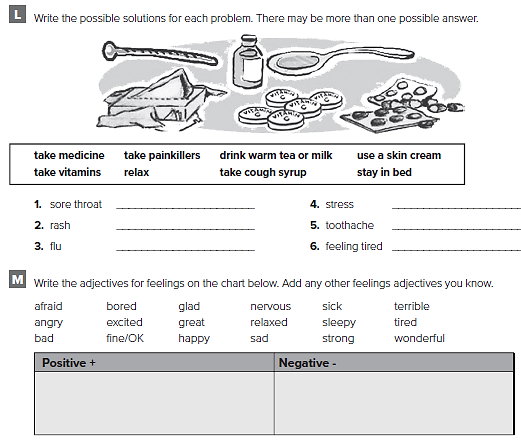 Take cough syrup
Drink some tea
Use a skin cream
Take painkillers
Stay in bed
Relax
afraid, angry, bad, bored, nervous, sad, sick, sleepy, terrible, tired
excited, fine/OK, glad, great, happy, relaxed, strong, wonderful
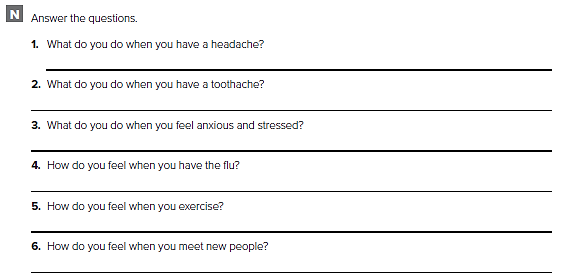 كل طالب/ة يجيب عن نفسه
Unit 3
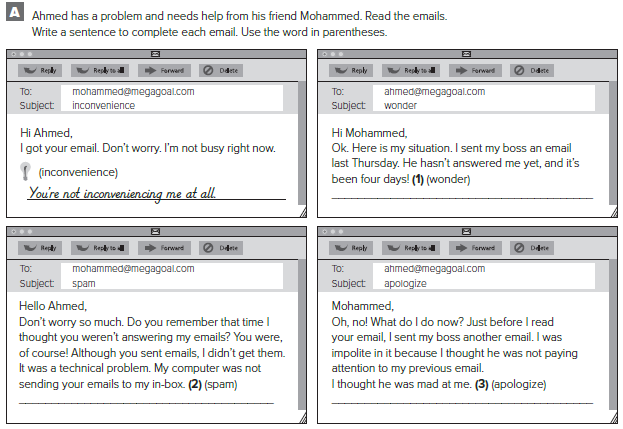 I wonder if he is mad at me.
I need to call him and apologize for my last email.
It thought they were spam!
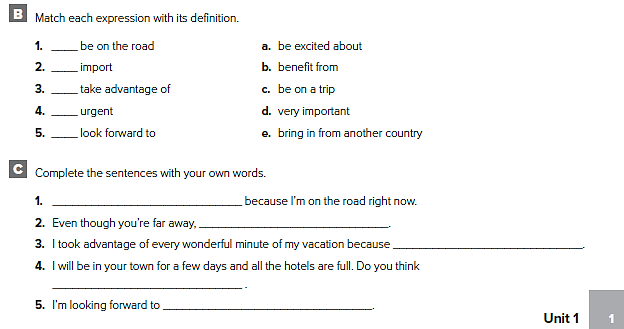 c
e
b
d
a
I don’t have access to my email
I think about you all the time
I really needed to relax
you could put me up?
my vacation in New York City
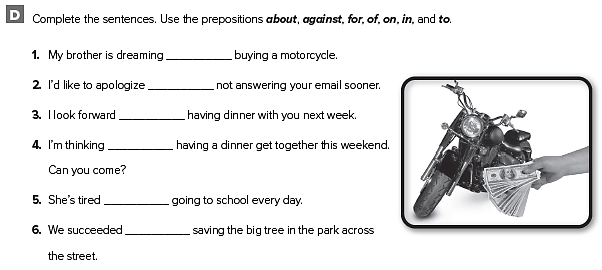 of
for
to
of
of
in
about
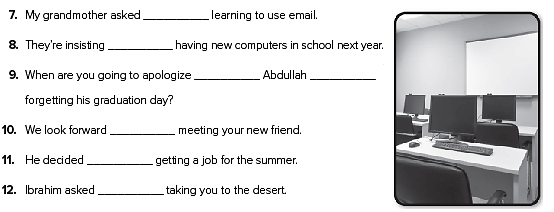 on
to
for
to
against
about
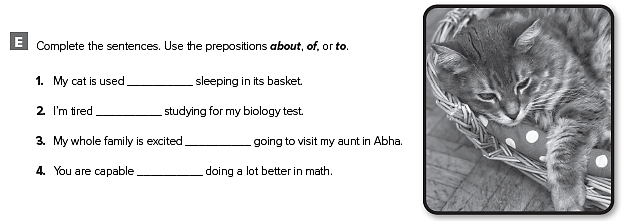 to
of
about
of
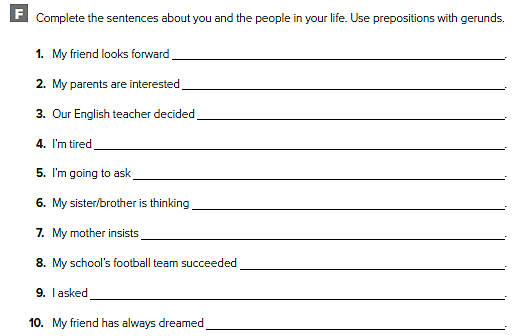 to sleeping late on the weekend 
		in starting our vacation early 
		against giving a test tomorrow 
of going to the gym every day 
	about going to the dinner on Saturday 
		of getting a new computer 
	on cooking dinner for us 
		      in winning the championship this year 
about driving my brother’s car to school 
		of riding his bike across the country
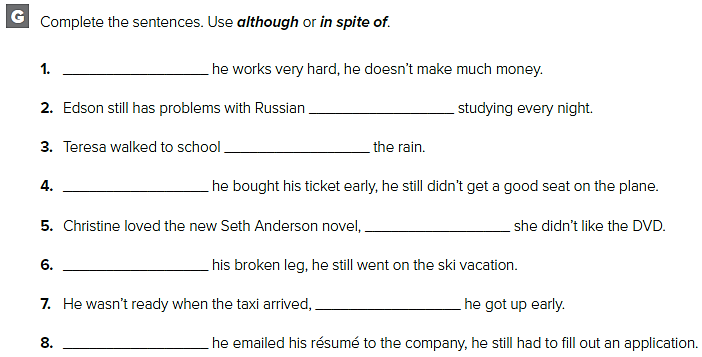 Although
in spite of
in spite of
Although
although
in spite of
although
Although
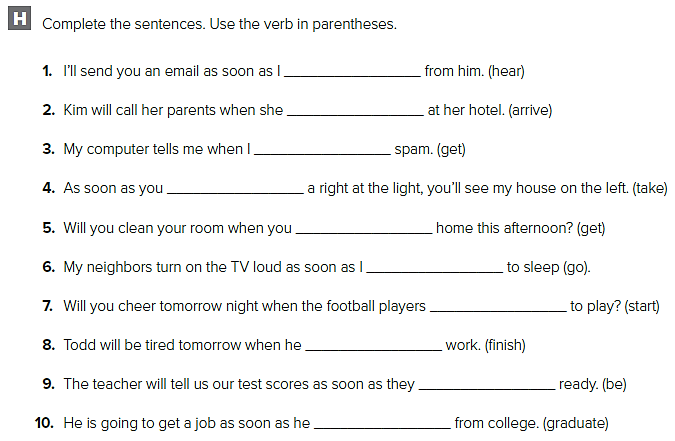 hear
arrives
get
take
get
go
start
finishes
are
graduates
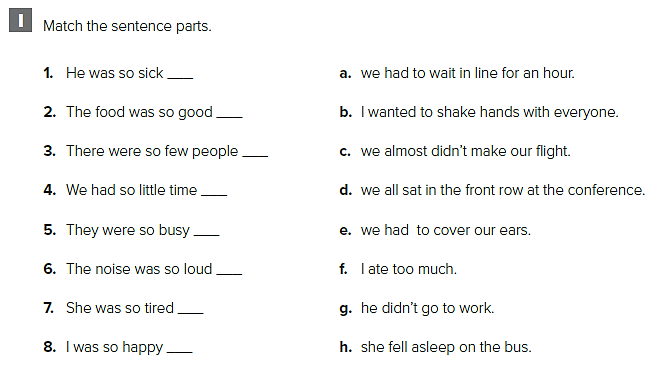 g
f
d
c
a
e
h
b
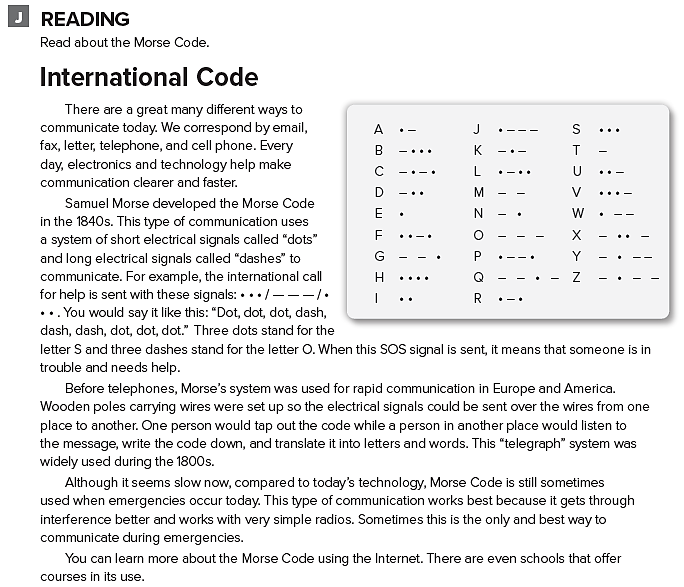 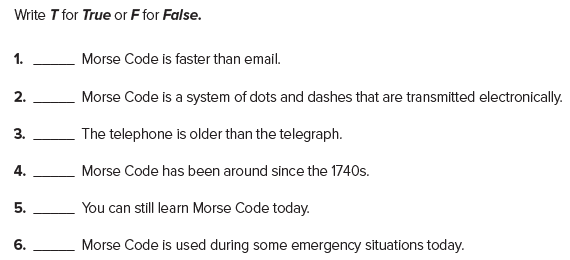 F 
T 
F 
F 
T 
T
قد تختلف الإجابات
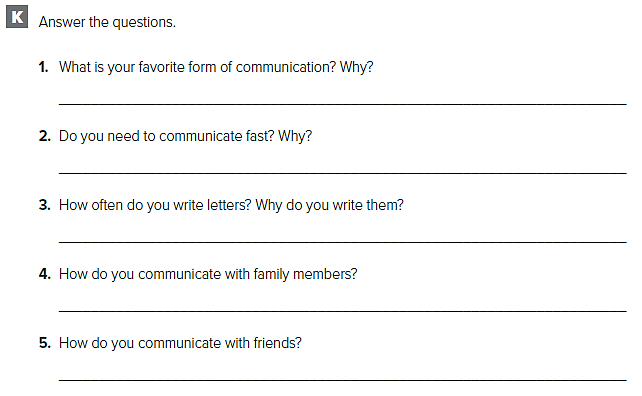 My favorite form of communication is emailing because it is reliable and fast. 
	Yes, I do. I have to communicate fast for professional reasons. 
	I write letters once or twice a month to people who don’t have email. 
	I usually call family members or arrange to see them. 
	I call, text message, email or communicate Face-to-face
قد تختلف الإجابات
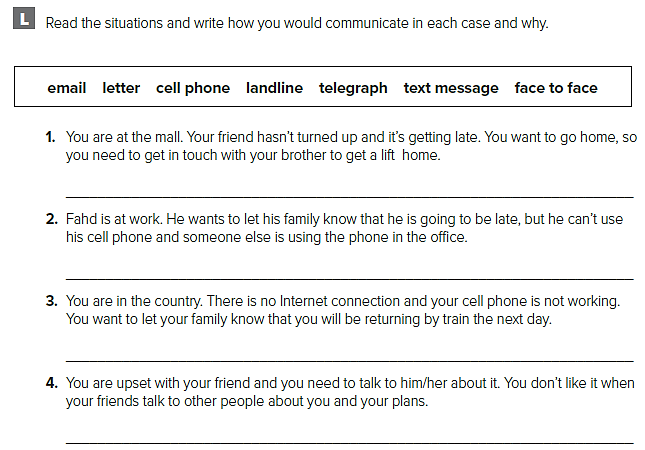 I would call and if he didn’t answer I would text him. 
He could text message or email. 
I would send a telegram 
I would prefer to talk to him Face-to-face
قد تختلف الإجابات
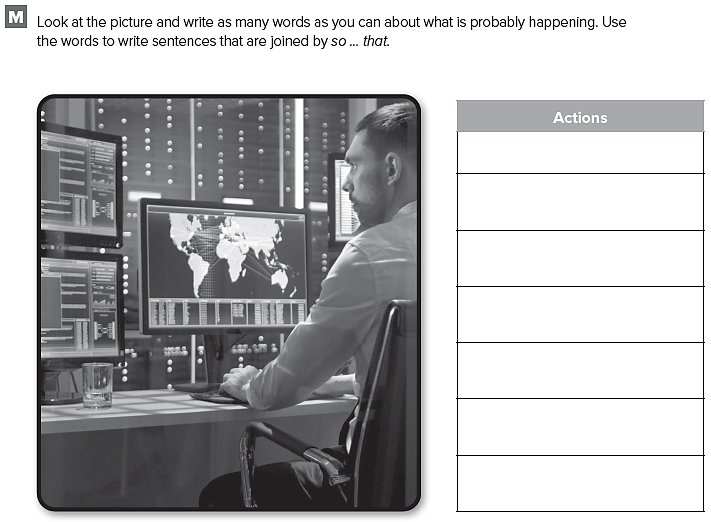 monitor
Watch 
Call 
Notify 
Warn 
Alert 
Protect
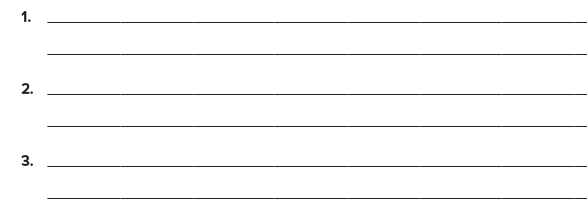 Weather changes are monitored closely so that damage by storms can be prevented
The controller watches the screen very carefully so that accidents can be avoided
Large screens are used so that conditions can be shown clearly over a broad area
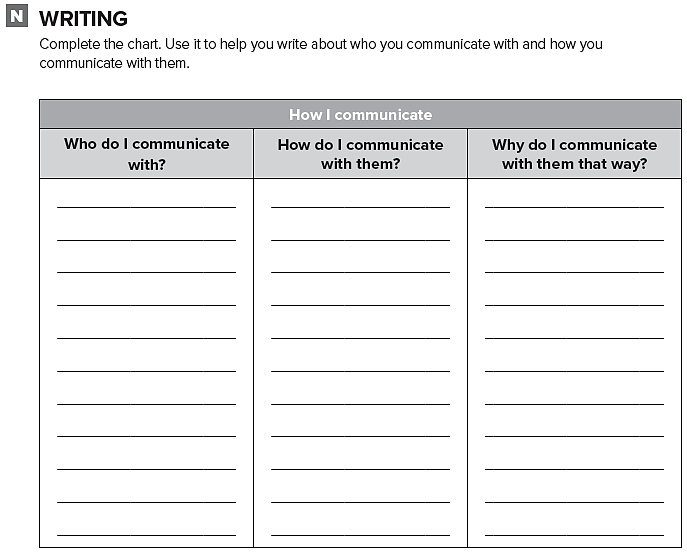 أكمل الجدول حول الأشخاص الذين تتواصل معهم
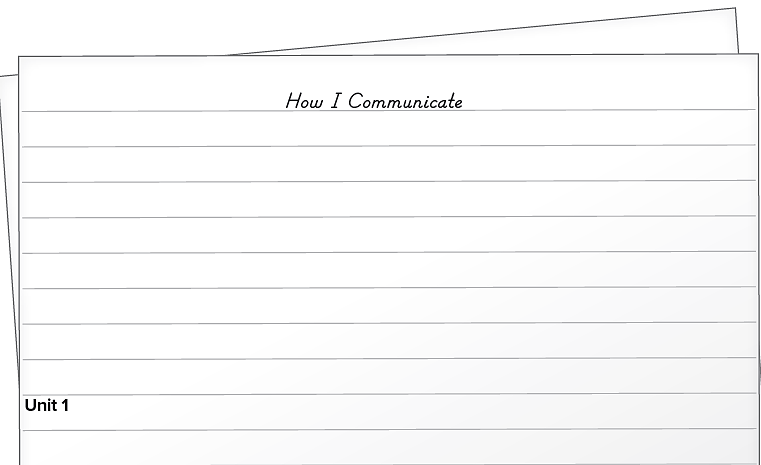 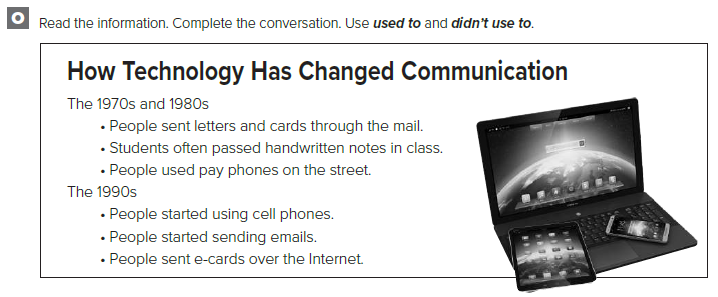 used to send
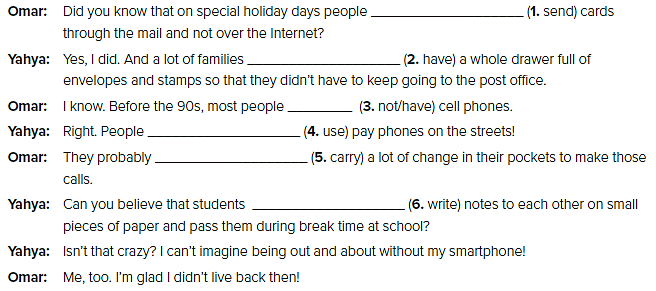 used to have
didn’t use to have
used to use
used to carry
used to write
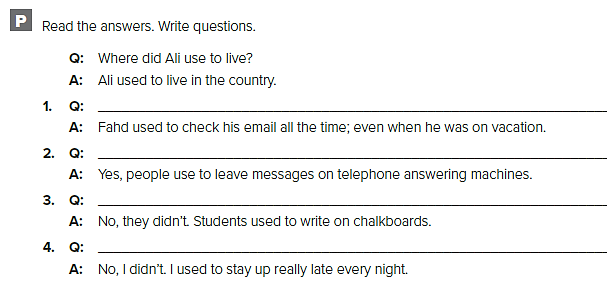 Did Fahd use to check his email all the time? 

Did people use to leave messages on telephone answering machines? 


  Did students use to write on paper/in books/on tablets? 


  Did you use to go to bed early?
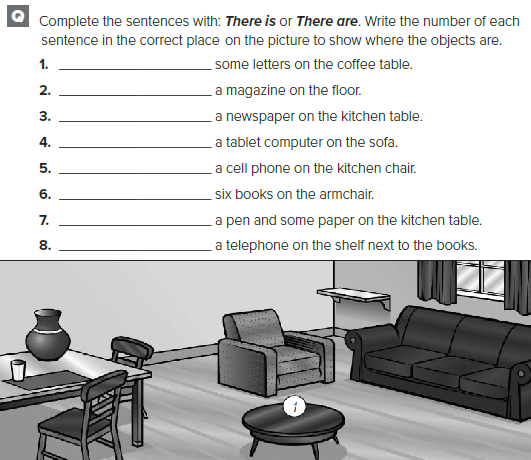 There are 
There is 
There is 
There is 
There is 
There are 
There is 
There is
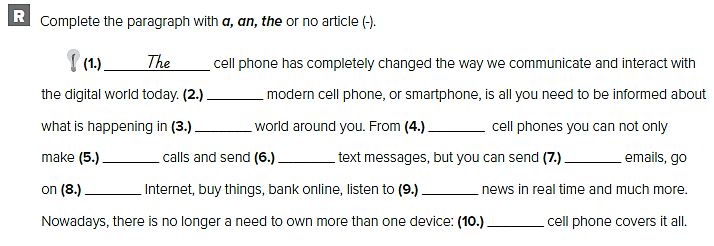 The
_
the
_
_
_
the
the
a
Unit 4
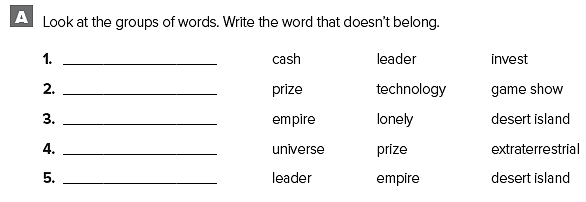 leader 
technology 
empire 
prize 
desert island
قد تختلف الإجابات
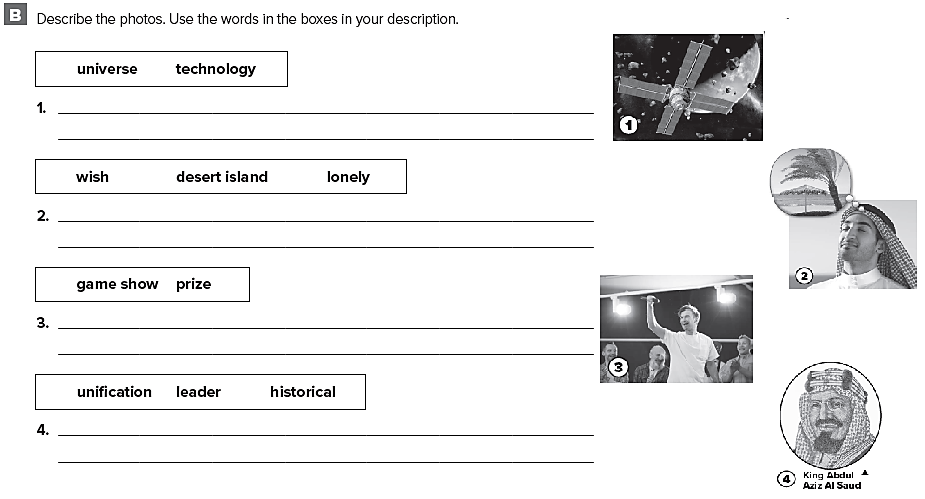 Scientists use technology like satellites to study the universe
He wishes that he was on a desert island. He wouldn’t be lonely there
The man participated in a game show on television, and he won a very large prize
King Abdul Aziz Al Saud was a historical leader. He was responsible for the unification of Saudi Arabia
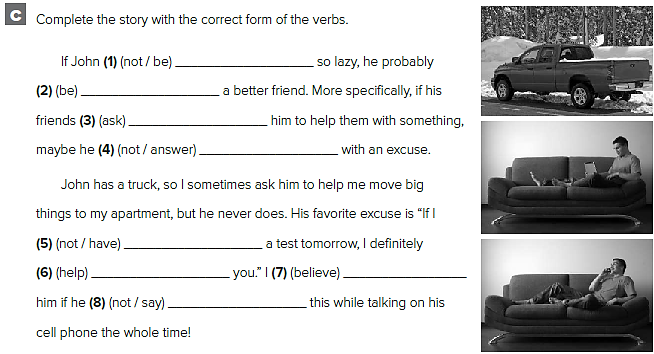 weren’t
would be
asked
wouldn’t answer
didn’t have
would help
would believe
didn’t say
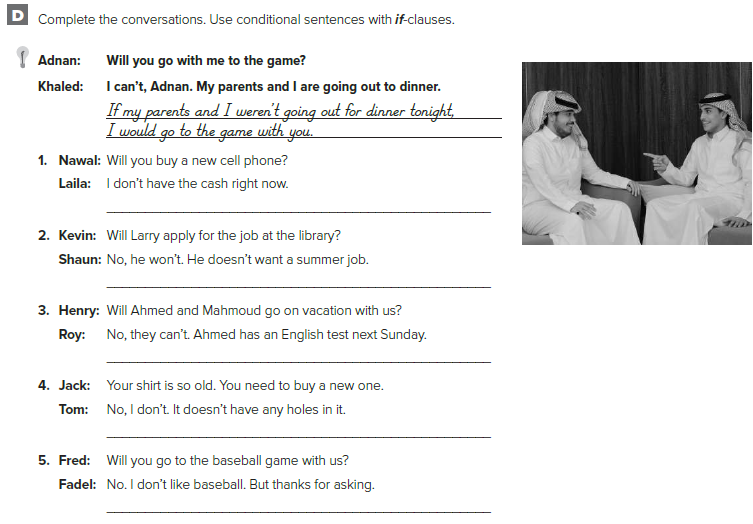 If I had the cash right now, I would buy a cell phone.
If Larry wanted a summer job, he would apply for the job at the library.
If Ahmed didn’t have an English test next Sunday, they’d go on vacation with us.
If my shirt had holes in it, I’d buy a new one.
If I liked baseball, I’d go to the game with you.
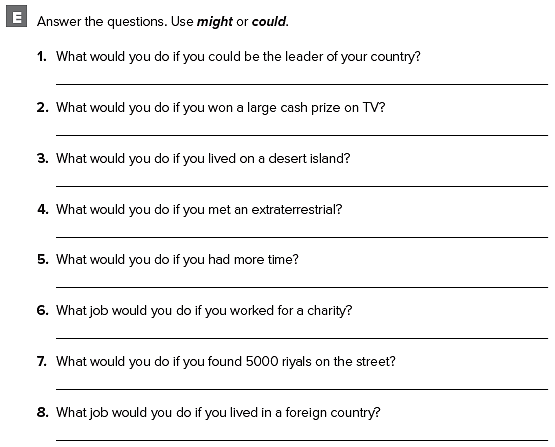 If I could be the leader of my country, I’d work to improve the environment. 

If I won a large cash prize on TV, I could travel to every country in the world. 

	If I lived on a desert island, I could surf and swim all the time. 

	If I met an extraterrestrial, I might ask about life on other planets. 

	If I had more time, I could watch more TV. 

	If I worked for a charity, I might build houses for homeless people. 

	If I found 5,000 riyals on the street, I might try to find who lost it. 

	If I lived in a foreign country, I could teach English.
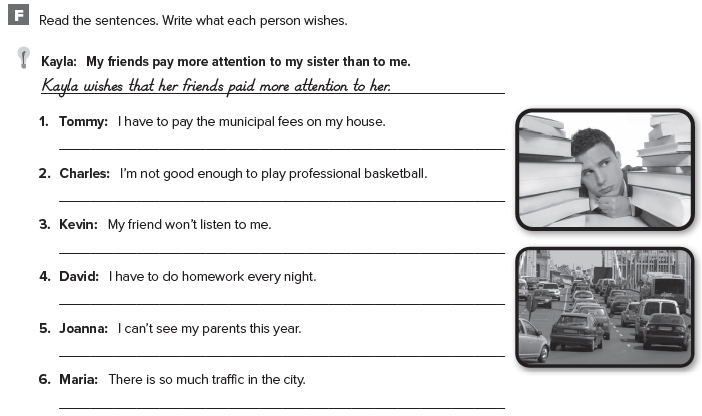 Tommy wishes that he didn’t have to pay the municipal fees on his house. 

Charles wishes that he was good enough to play professional basketball. 

Kevin wishes that his friend would listen to him. 

David wishes that he didn’t have to do homework every night. 

Joanna wishes that she could see her parents this year. 

Maria wishes that there wasn’t so much traffic in the city.
قد تختلف الإجابات
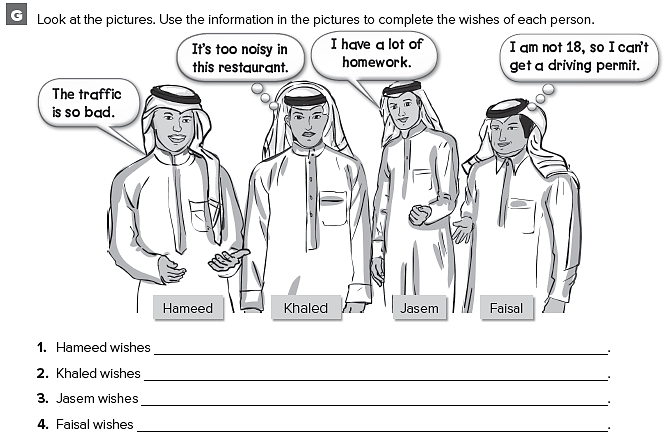 the traffic wasn’t so bad 
it wasn’t so noisy at the restaurant 
he didn’t have a lot of homework 
he was 18
قد تختلف الإجابات
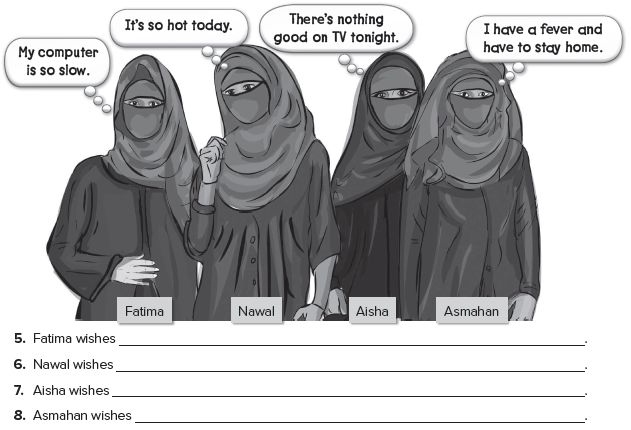 her computer wasn’t so slow
it wasn’t so hot today
there was something good on TV tonight
she didn’t have a fever
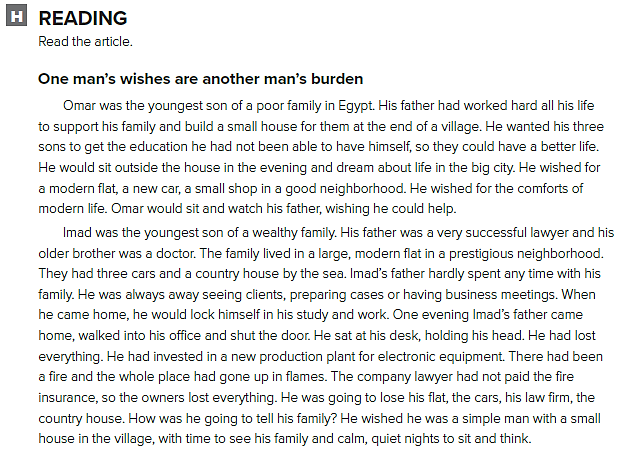 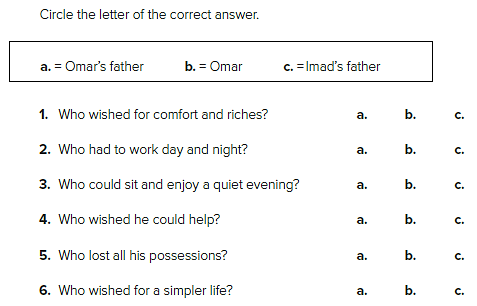 كل طالب يجيب عن قصته
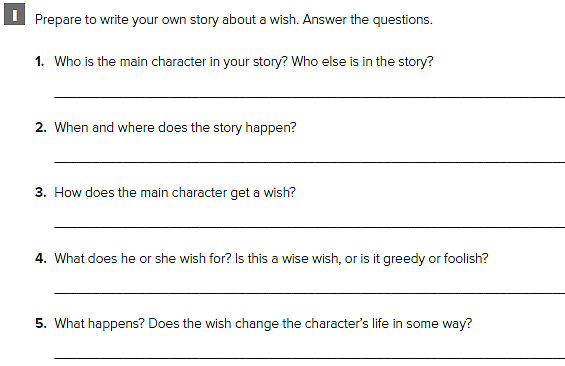 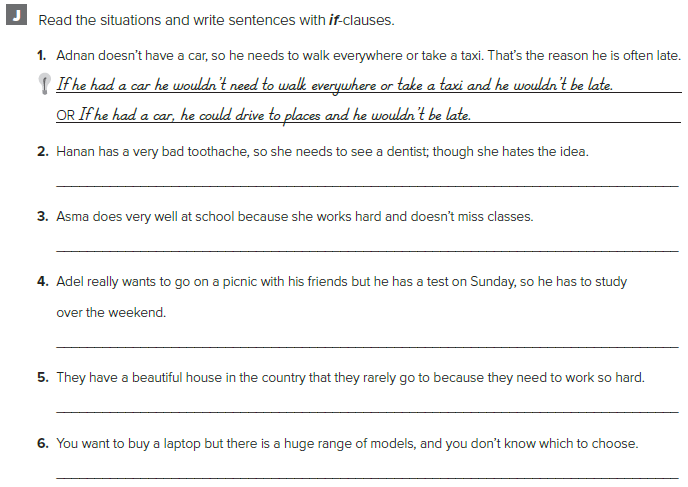 If she didn’t have a toothache she wouldn’t need to see the dentist. 


Asma wouldn’t do so well at school if she missed classes. 



Adel would go to a picnic with his friends if he hadn’t to study over the weekend for his test. 

They would go to their house in the country more often if they didn’t need to work so hard. 

If there wasn’t such a huge range of models I would know which laptop to choose.
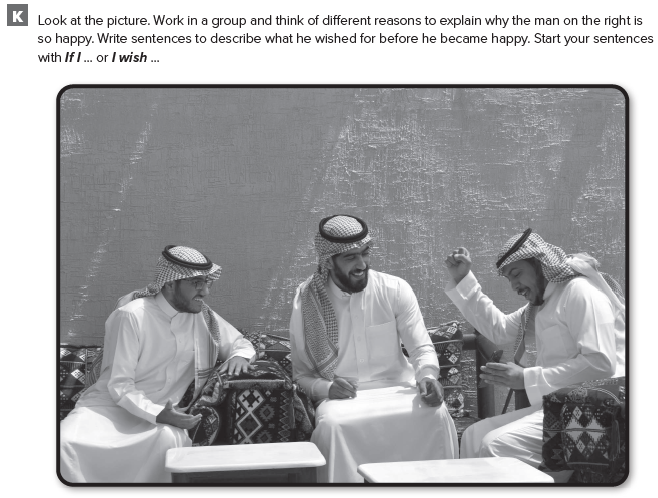 قد تختلف الإجابات
had some time off I’d go on a trip. 

had enough money I’d invite my friend to come along. 
  I had the time and the money to do it. 

my friend could accompany me
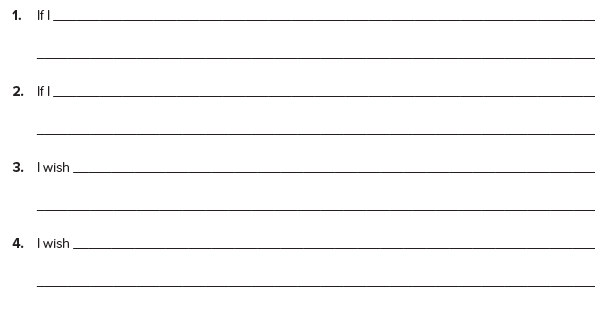 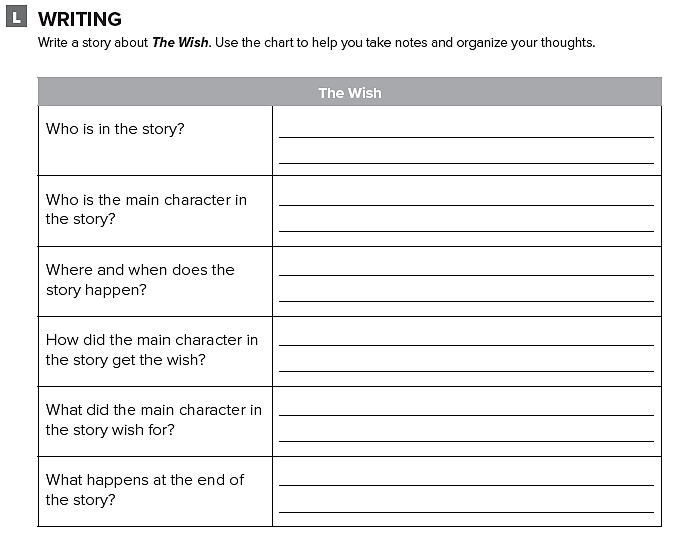 اكتب قصة عن أمنية تحققت لصاحبها
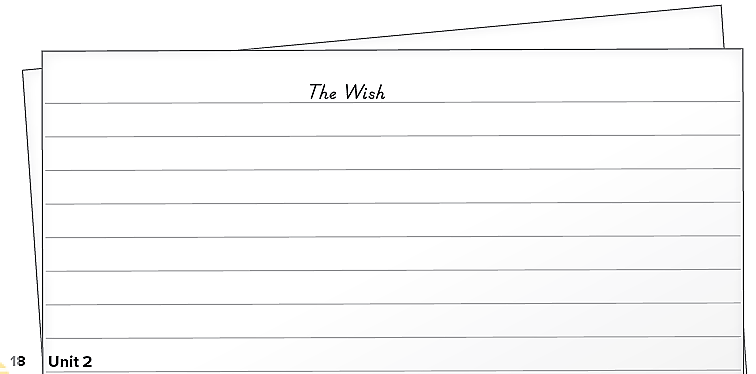 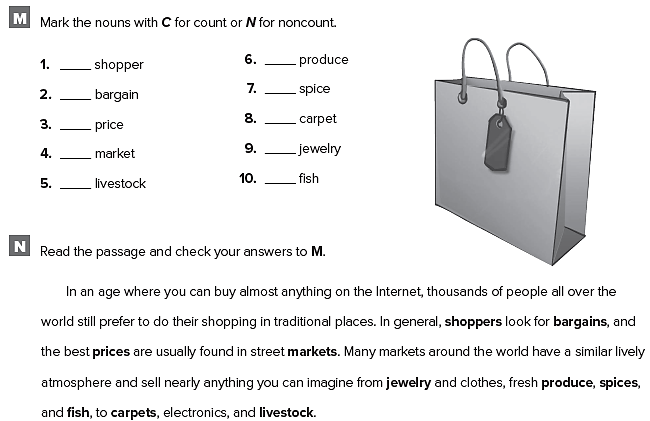 N  
C 
C 
N  
N
C 
C 
C 
C 
N
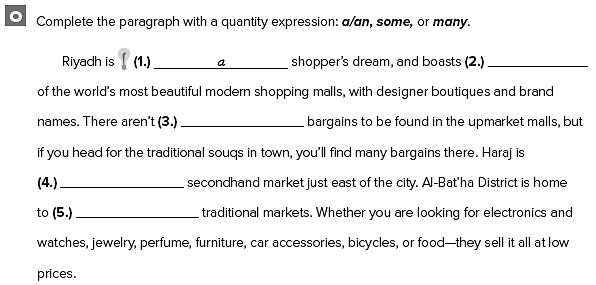 some
any
a
many
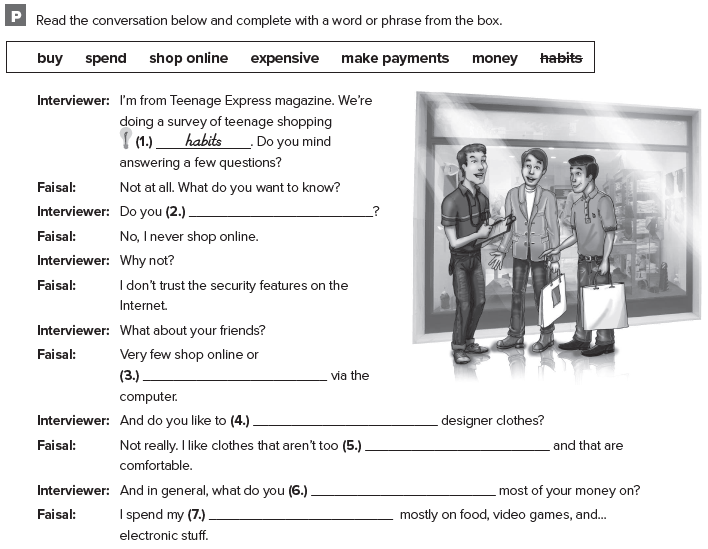 shop online
make payments
buy
expensive
spend
money
كل طالب يجيب عن نفسه
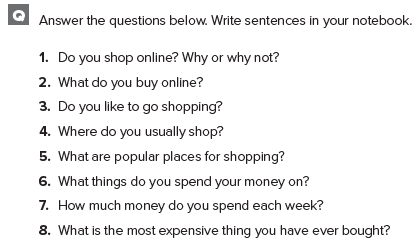 Prepared by

Teacher :
Badr Sayid Al-Shehri